Chemin Rouen - Chartres
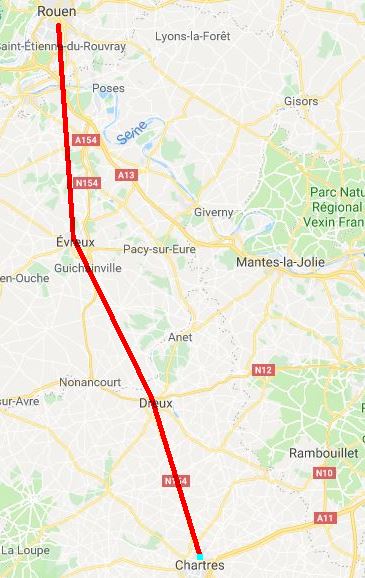 Rouen – Oissel-Elbeuf-Quatremare-Brosville-Evreux-Grosseuvre-Jumelles- Coudres -Illiers l’Evêque- Dreux- Le Boulay Thierry-Poisvilliers- Chartres
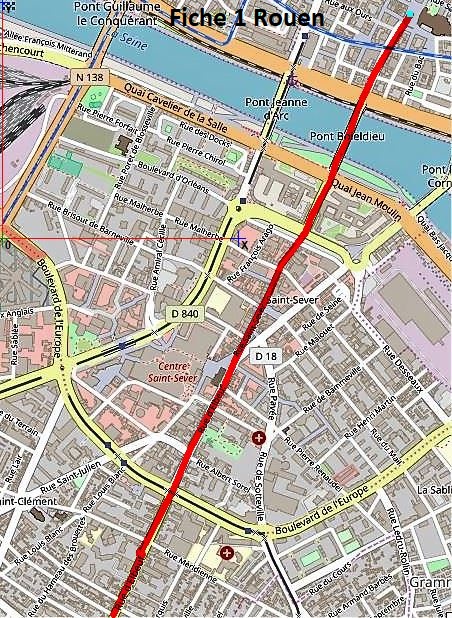 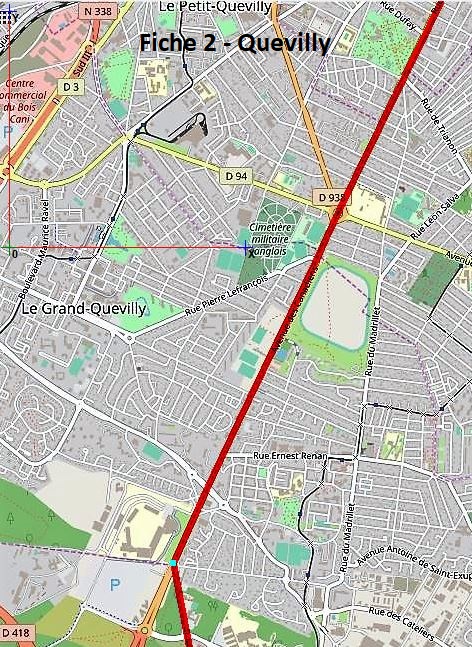 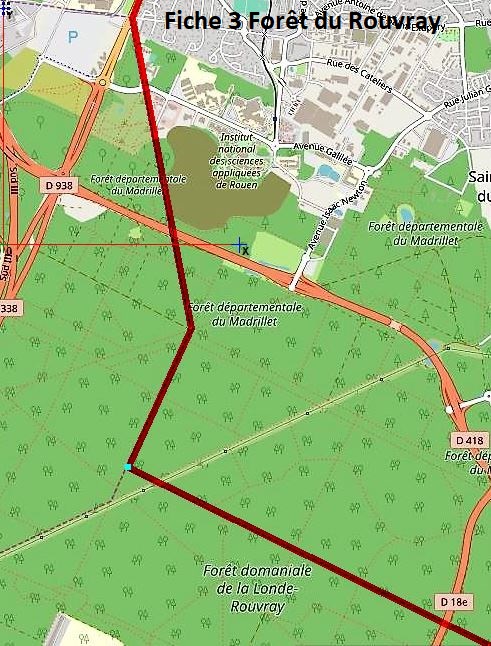 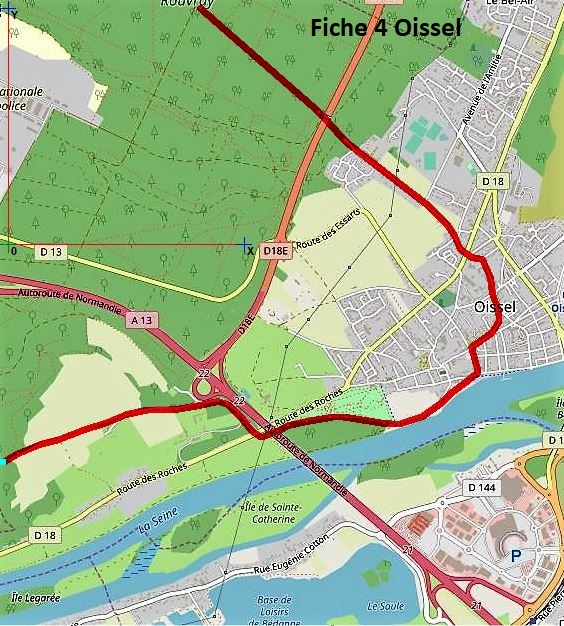 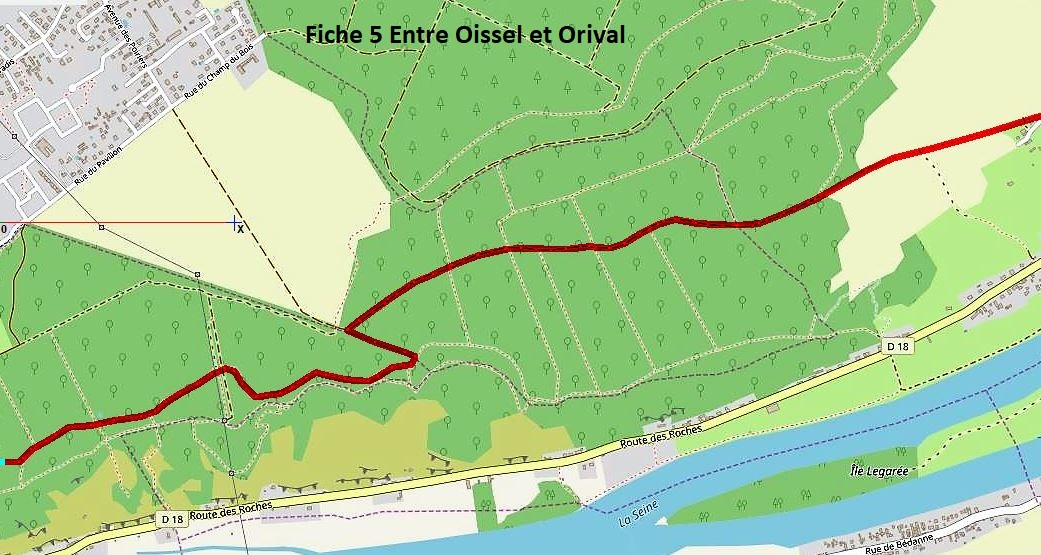 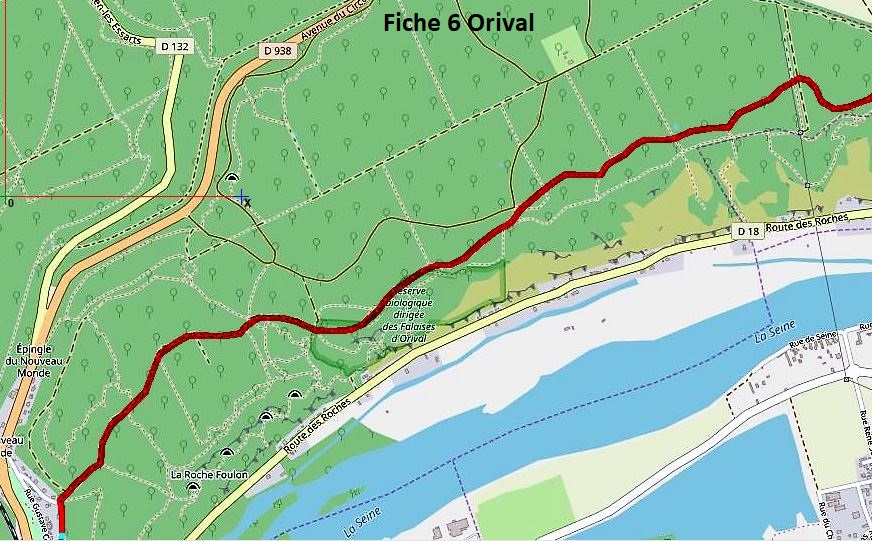 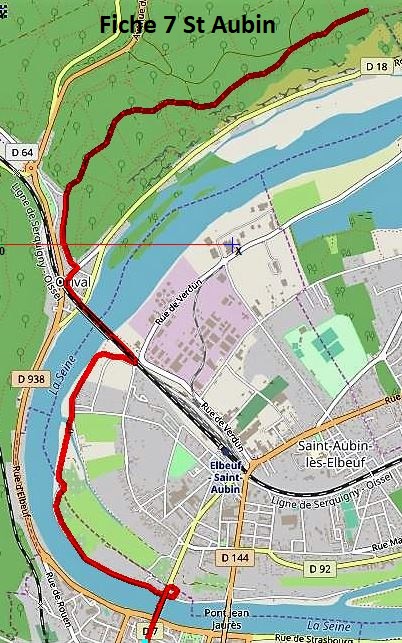 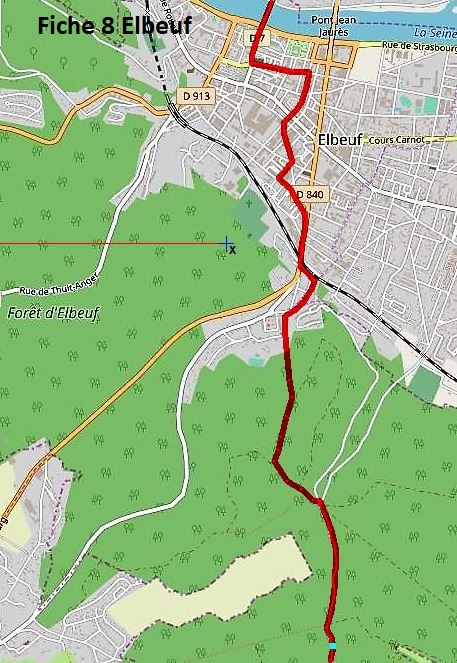 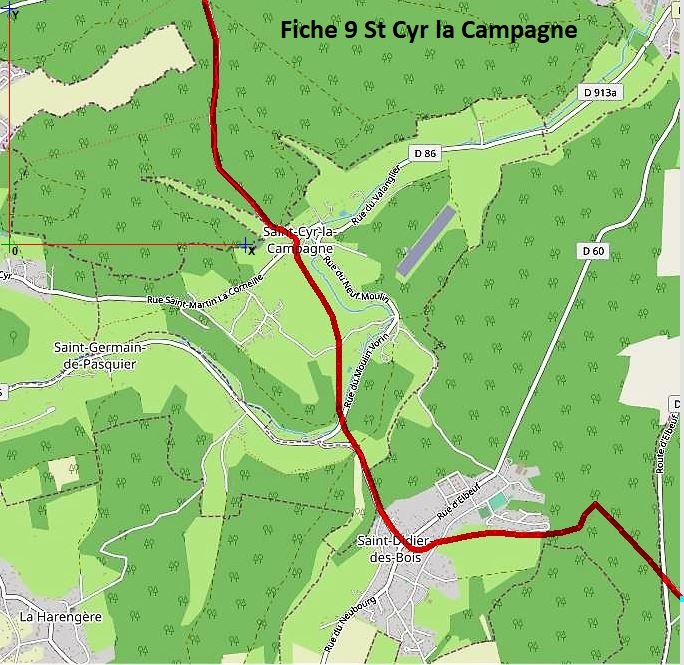 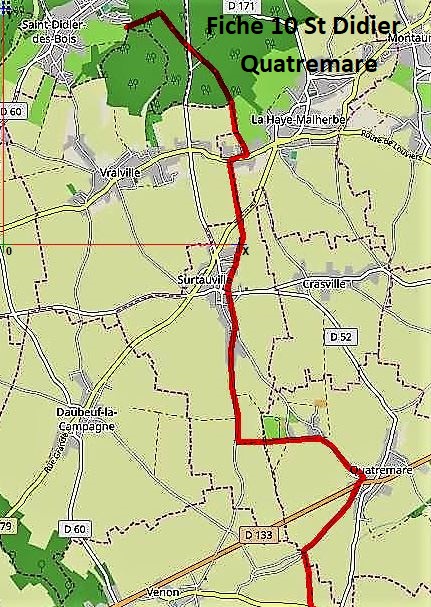 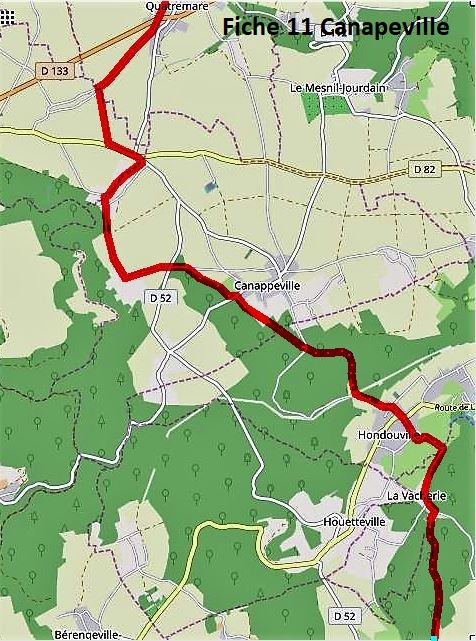 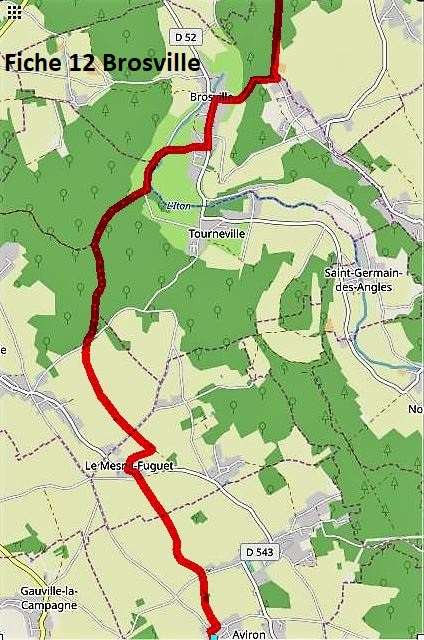 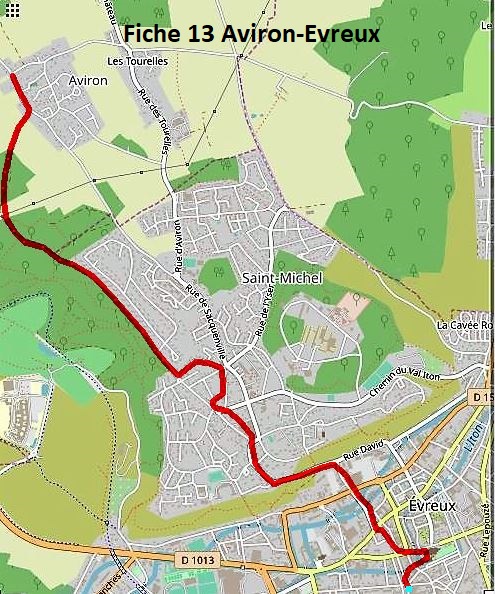 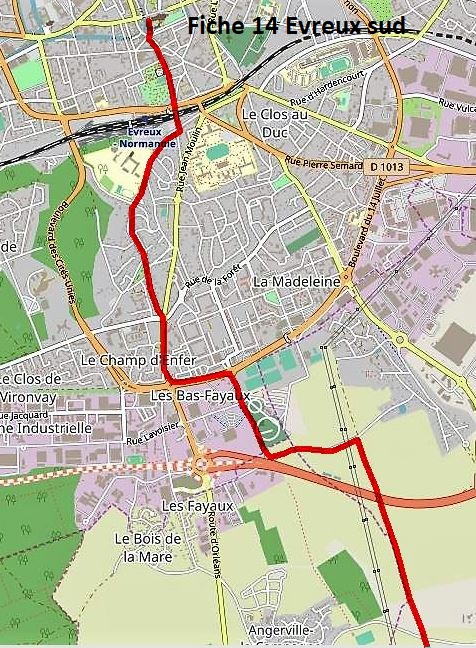 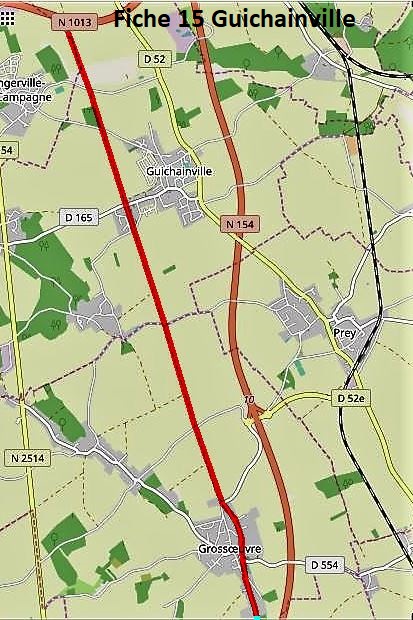 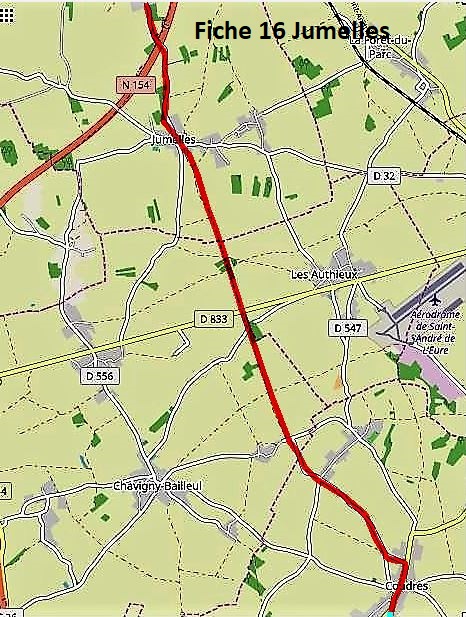 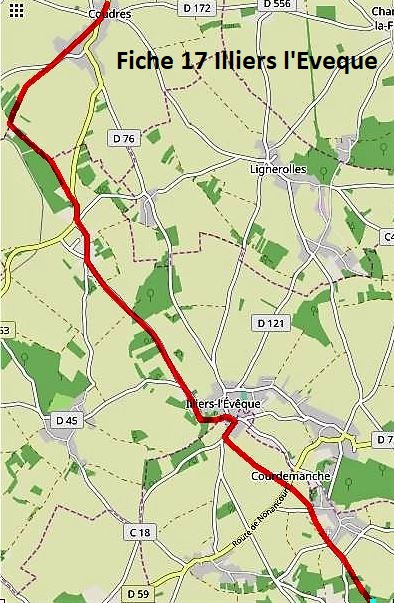 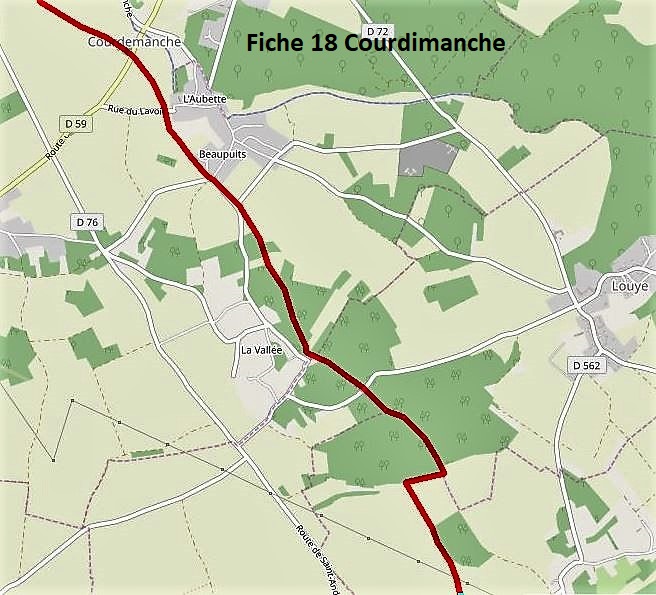 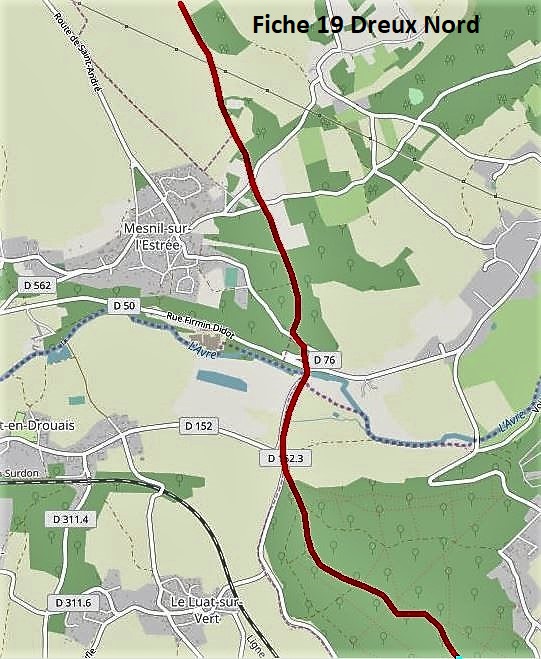 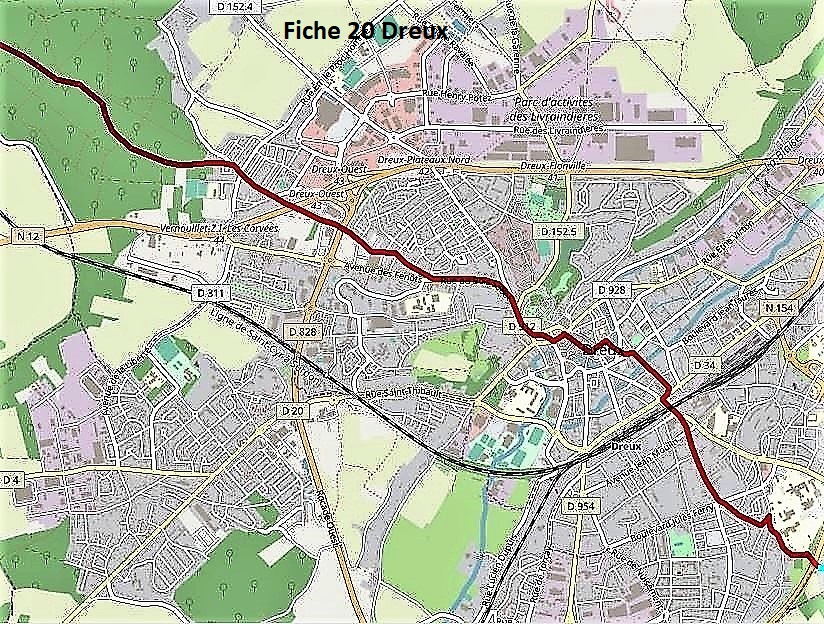 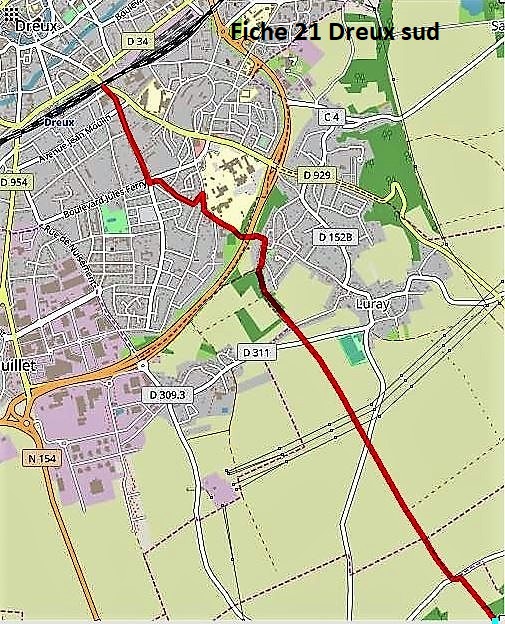 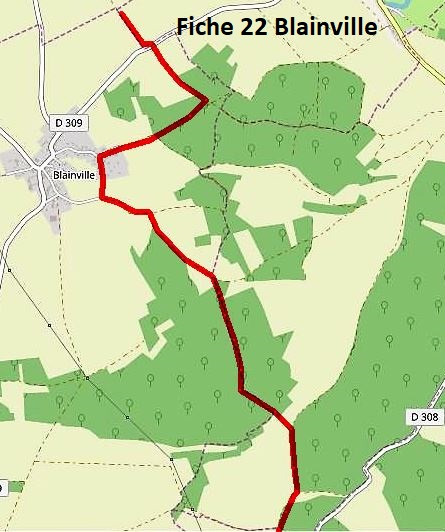 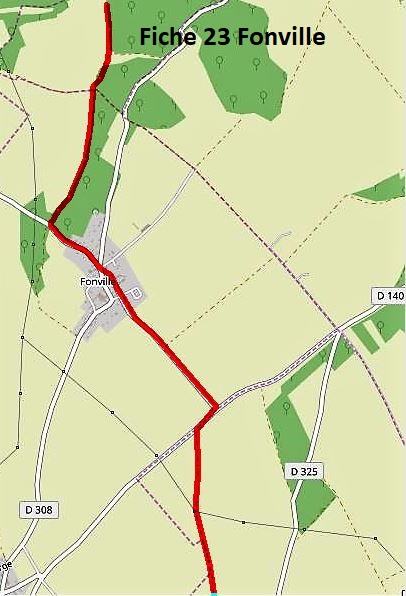 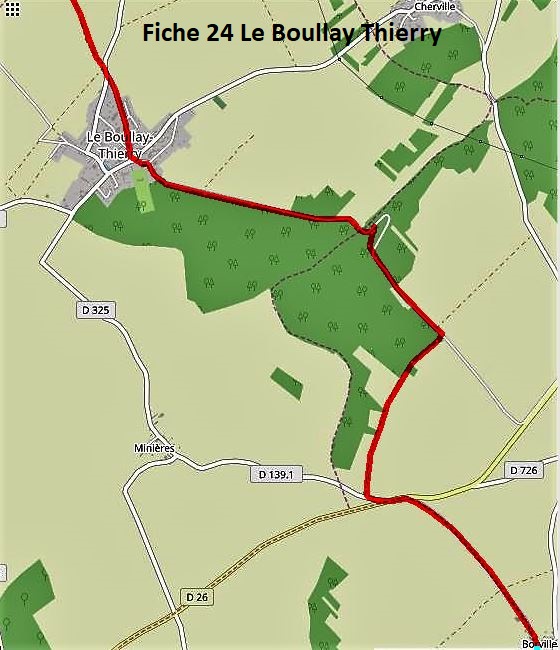 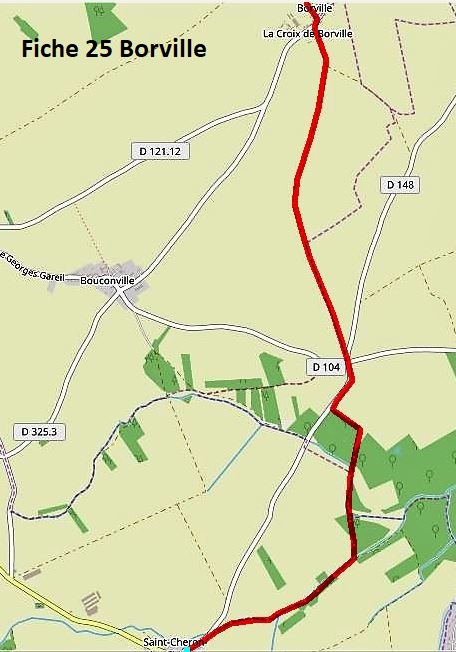 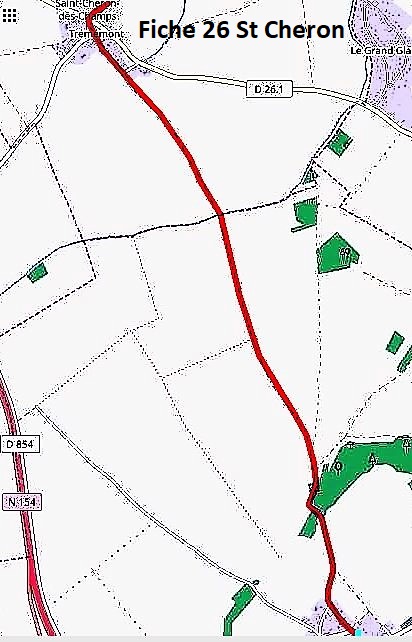 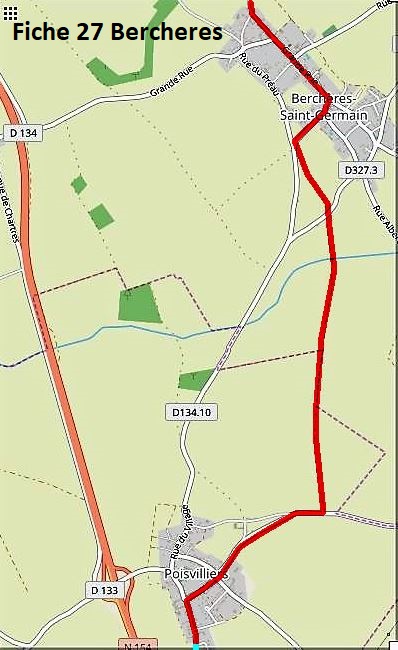 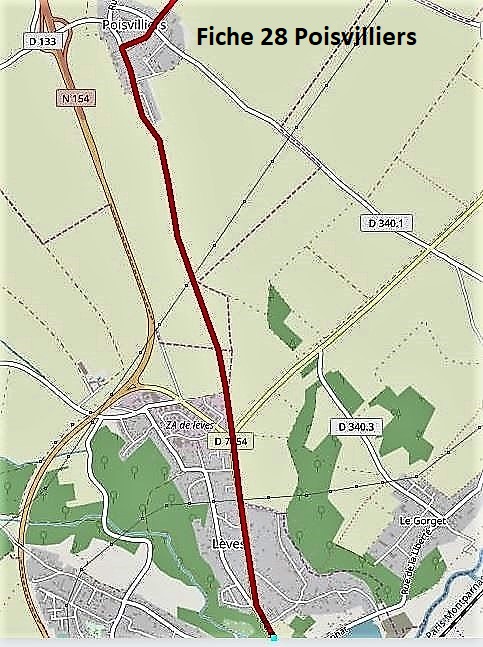 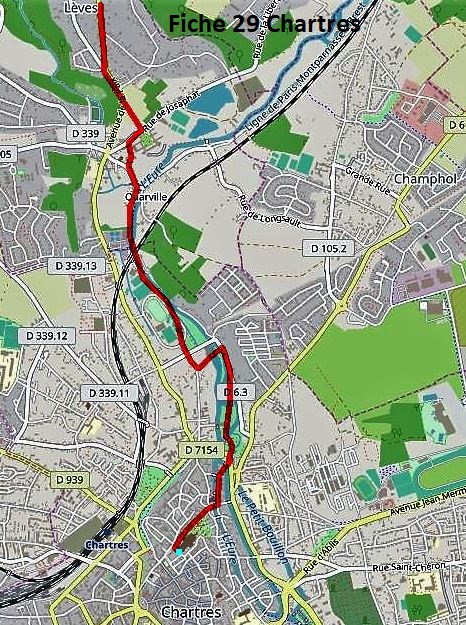